OSCE
Dr KM Poon 
POH A&E 
10/2015
X ray R shoulder
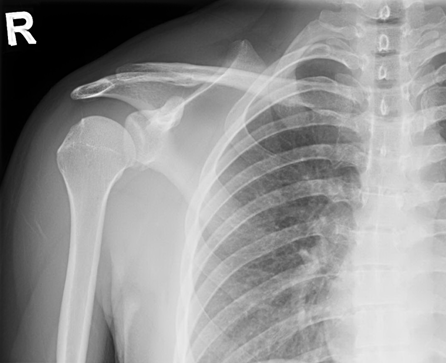 2
Questions
a. What did you see on the X ray ?
b. What did it suggest?  
c. What nerves and vessels are at risk of the condition in b ? 
d. What is the advice for patient to help avoid further episode of condition in b?
3
Case 2
17/M, GPH 
c/o SOB in the morning 
Associated with central pleuritic chest discomfort & odynopagia + 
Cough, sputum -ve 
Recalled carried 2 boxes of water (24 bottles of 600ml H2O) the previous night
4
CXR
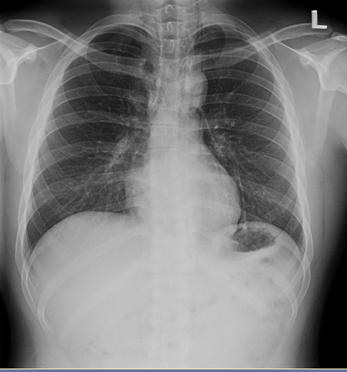 5
Neck X ray
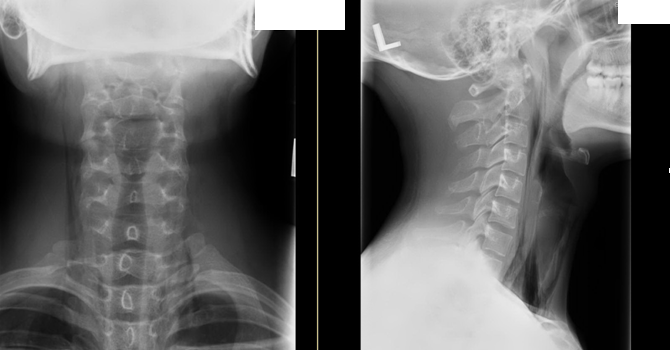 6
Questions
a. What are the X rays findings. 
b. What is the diagnosis? 
c. What specific physical sign would you look for? 
d. What should be the ED treatment?
7
Case 3
12 boy,
c/o left hip pain for 1 month 
Injury –ve 
Walk with left limping gait
8
X ray hip
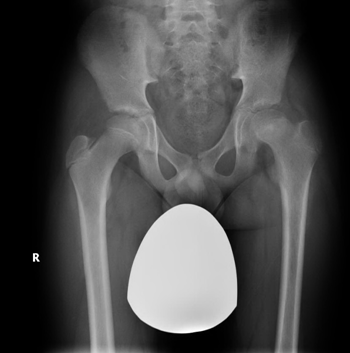 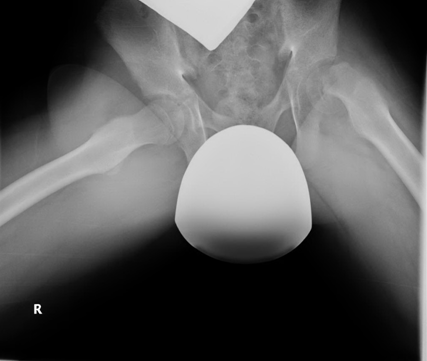 9
Questions
a. What are the X ray finding?
b. What is the clinical diagnosis? 
c. What are the signs in physical examination? 
d. What are the complications? 
e. What type of epiphyseal injury (Salter Harris classification) does this patient belong to?
10
Case 4
45/M, smoker 
c/o central chest pain for 20 mins 
Radiation –ve 
Sweating+ 
ECG done
11
ECG
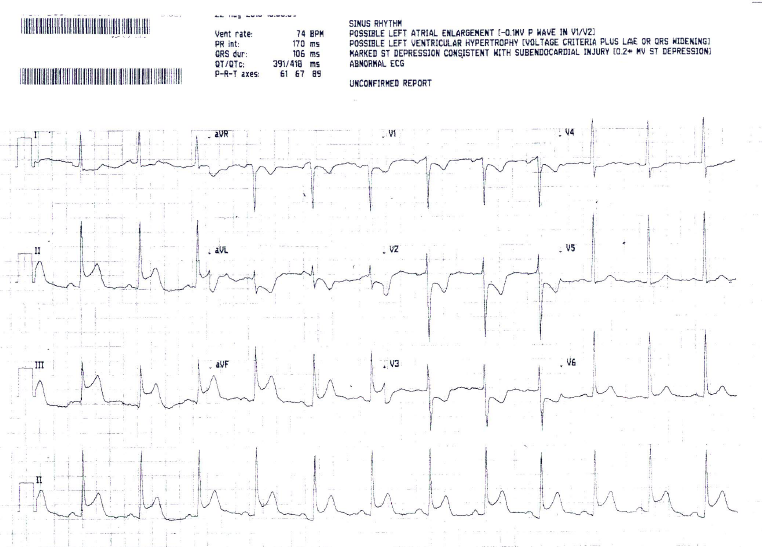 12
Right sided ECG
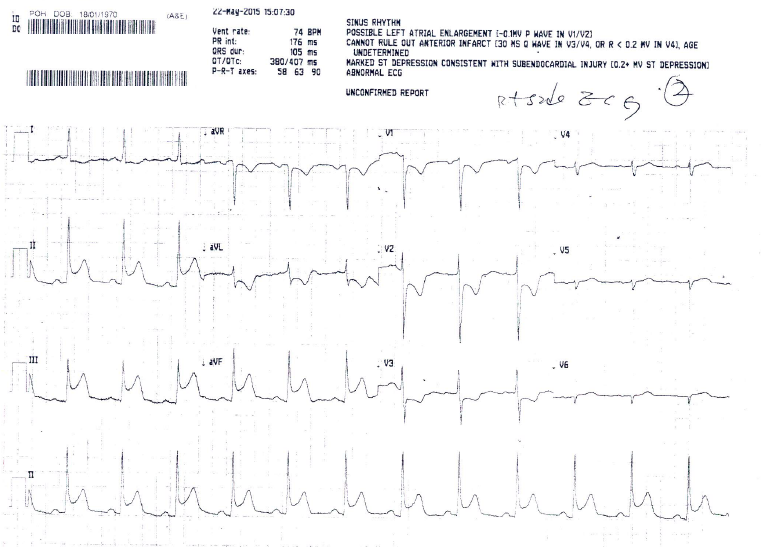 13
Questions
a. What are the ECG findings? 
b. What is your diagnosis? 
c. What are possible complications? 
d. What drug should be avoided if there is RV involvement? 
e. Patient eventually received the TNK thrombolytic therapy. What is the expected door-to-needle time ?
14
Case 5
63/F 
CA ovary with TAHBSO done in 2012 
C/O dizziness & headache 
CT brain was done
15
CT brain
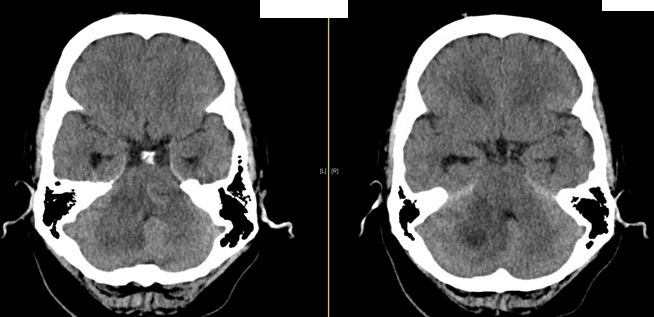 16
CT brain
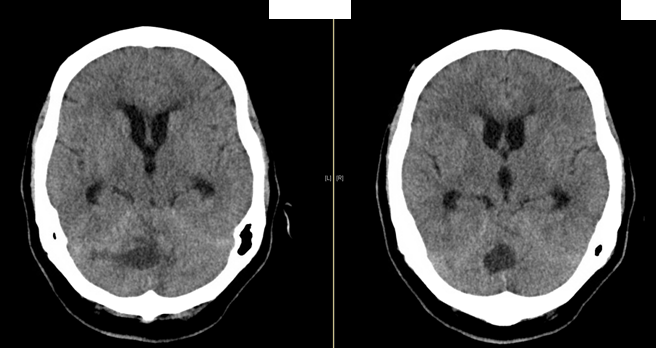 17
Questions
a. What are the CT findings. 
b. What are possible diagnosis. 
c. What physical signs you would expect in this patient. 
d. What are ED treatments.
18
That’s all Any questions ?
Thank you
19